Child (<16) presents with PAROXSYMAL EVENT (episode of loss of consciousness, blank starring or other brief unusual behaviour
Examination
Documented neurological examination including gait – observe eye movement, look for a new squint
Cardiac Examination including blood pressure (esp if associated with exercise / colour change)
Investigations
Ask parents to video events and keep detailed, descriptive diary (day, time, event-before, during and after)
ECG
Routine bloods except BM are NOT required unless clinically indicated
History
Detailed description of event – 
Before (trigger? Concurrent illness? Behaviour change? Cessation of activity?)
During (collapse? Colour change? Altered consciousness? Body stiff or floppy?, limb movements?)
After (sleepy?, unusual behaviour? Unsteady?, limb weakness?)
Copy and paste YAS EPR entry
Can child be distracted at any point
Does the event occur during exercise
Developmental history
Family History
Assess for red flags below
Yes
Red Flags present?
Refer to PAU
Speak to Paeds Reg
No
Yes
Non urgent referral
Diagnostic uncertainty or possible new epilepsy diagnosis
Red Flags
Document history and examination (esp. neuro)
Ask parents to video events
Send message to Jaya Pulla and Matthew Taylor through EPR to request appointment (usually within a few weeks)
Age < 1year
Acute confusion
Pervasive behaviour change / lethargy
New onset, recurrent convulsive seizures (>1 per week)
Abnormal cardiac examination or ECG findings
Abnormal neurological examination findings
Symptoms of raised intracranial pressure (blurred / double vision, headache at night or on waking, persistent nausea / vomiting)
Signs of sepsis / meningitis
No
No referral required
The following are examples of benign paroxysmal episodes that do not require a referral to paediatrics if the diagnosis is secure:
Breath holding attackes
Simple Faint
Reflex Anoxic Seizures (document normal ECG)
Sleep Myoclonus
Night Terrors
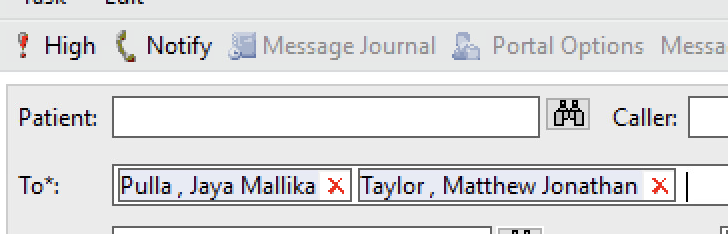 Adapted for local use from: https://what0-18.nhs.uk/application/files/2315/5428/8207/CS45853_NHS_Fits_faints_and_Funny_Turns_Pathway_Primary_and_Community_Care_Jun_18_FINAL.pdf